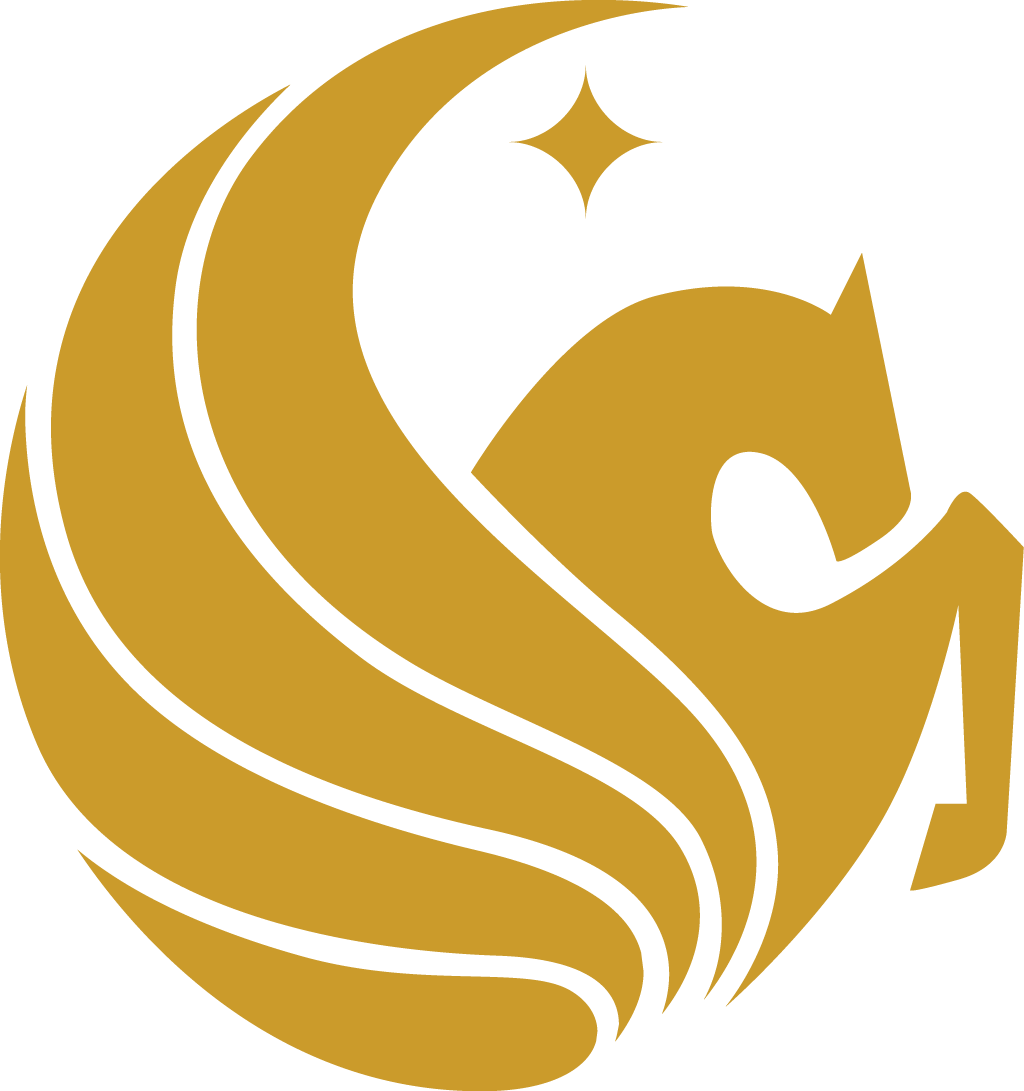 Project 7: Modeling Social Network Structures and their Dynamic Evolutions with User-Generated Data from IoTREU Student: Emma AmbrosiniGraduate mentors: Marzieh  EdrakiFaculty Mentor(s): Dr. Guo-Jun Qi
Week 4 (June 12 – June 16, 2017)
Accomplishments:
 Read paper on a branch of the GAN model (MR-GAN)
Narrowed down what function of the code I’ll be working on
Looked closer into generalization, gradients, and regularization, their components
Downloaded and looked through Dr. Qi’s LS-GAN code
Began working on separate batch normalization function for DC-GAN code
Issues/problems encountered and solutions (if any):
 Tensorflow Slim package is not installed on Jay, so I need to recreate the batch normalization function with the original tf attribute instead of the slim package version (different syntax)
GPU & other components would have to be updated to use the current bn function in the code
Not too familiar w/ the equations and math that goes into batch norm yet
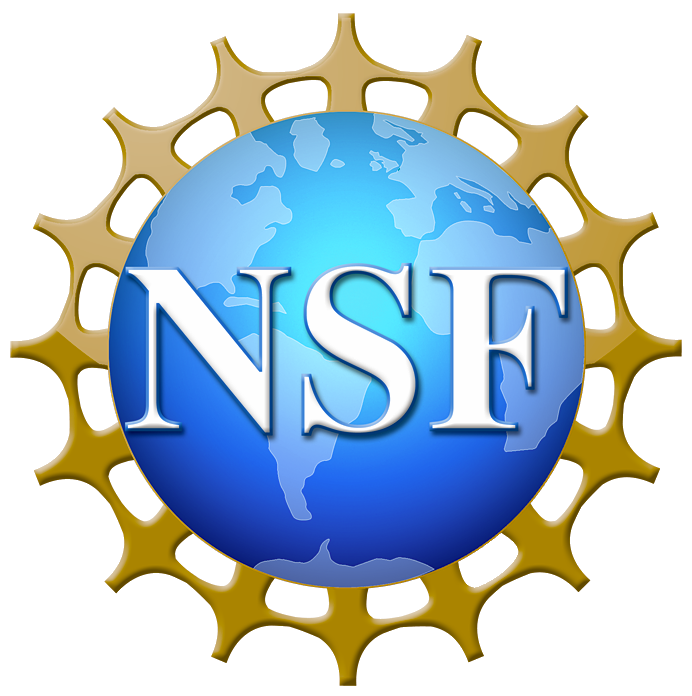 NSF REU Research Experience on Internet of Things 2017
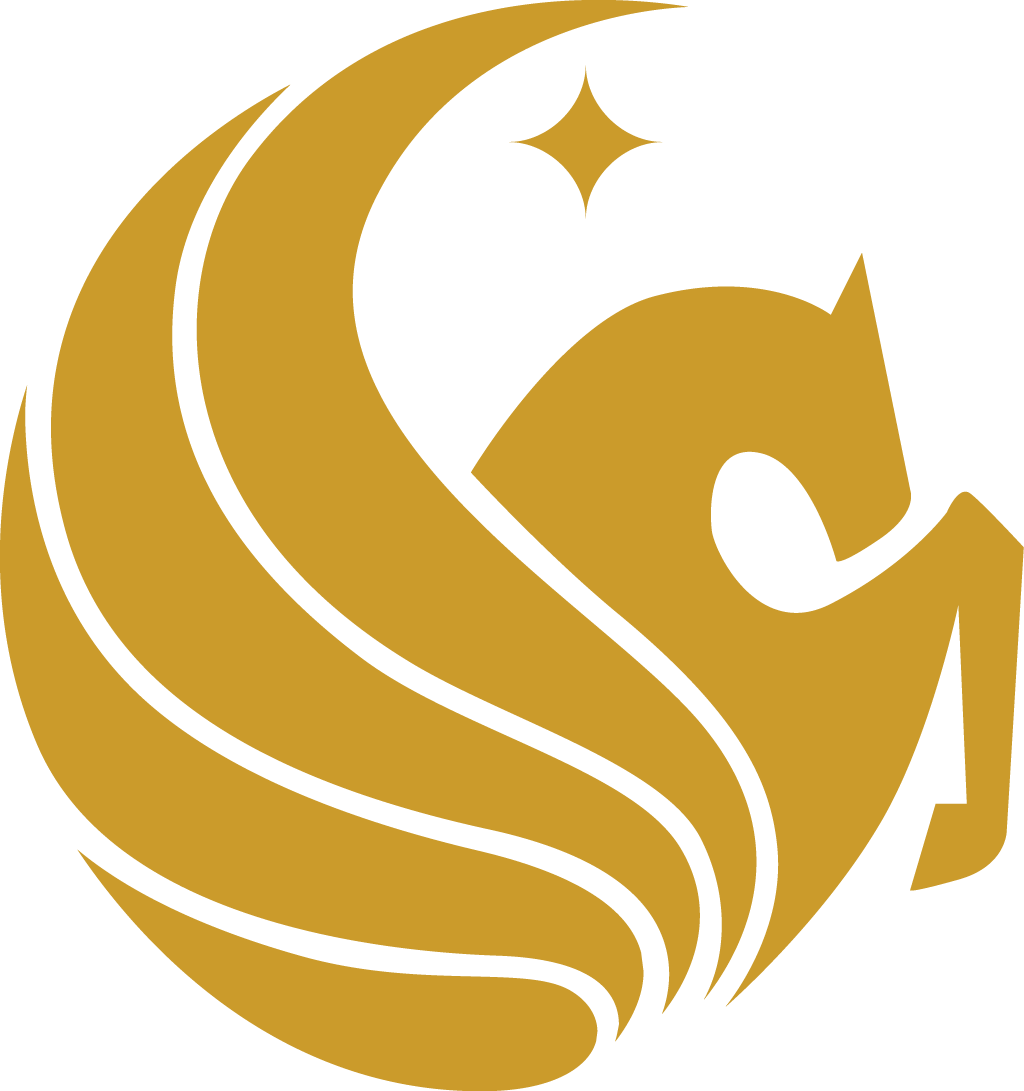 Project 7: Modeling Social Network Structures and their Dynamic Evolutions with User-Generated Data from IoTREU Student: Emma AmbrosiniGraduate mentors: Marzieh  EdrakiFaculty Mentor(s): Dr. Guo-Jun Qi
Week 4 (June 12 – June 16, 2017)
Plans for next week:
 Finish batch normalization function and adjust references to it in the code so it can run properly w/o slim
Get LS-GAN code to run in Torch
Look further into LS-GAN code, gradients, and figure out where & how I should start working within that
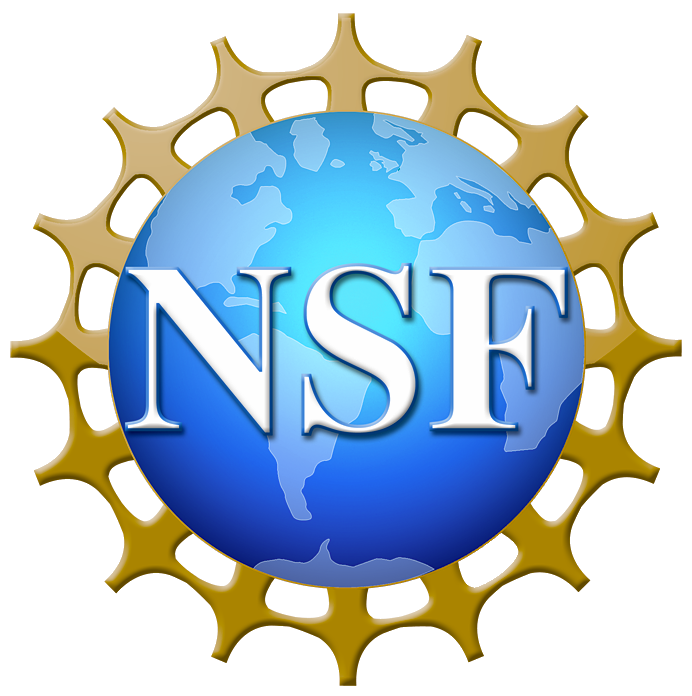 NSF REU Research Experience on Internet of Things 2017